Youth Engagement in GF and CSO_KPs_PLWDs New Election Plan 2024
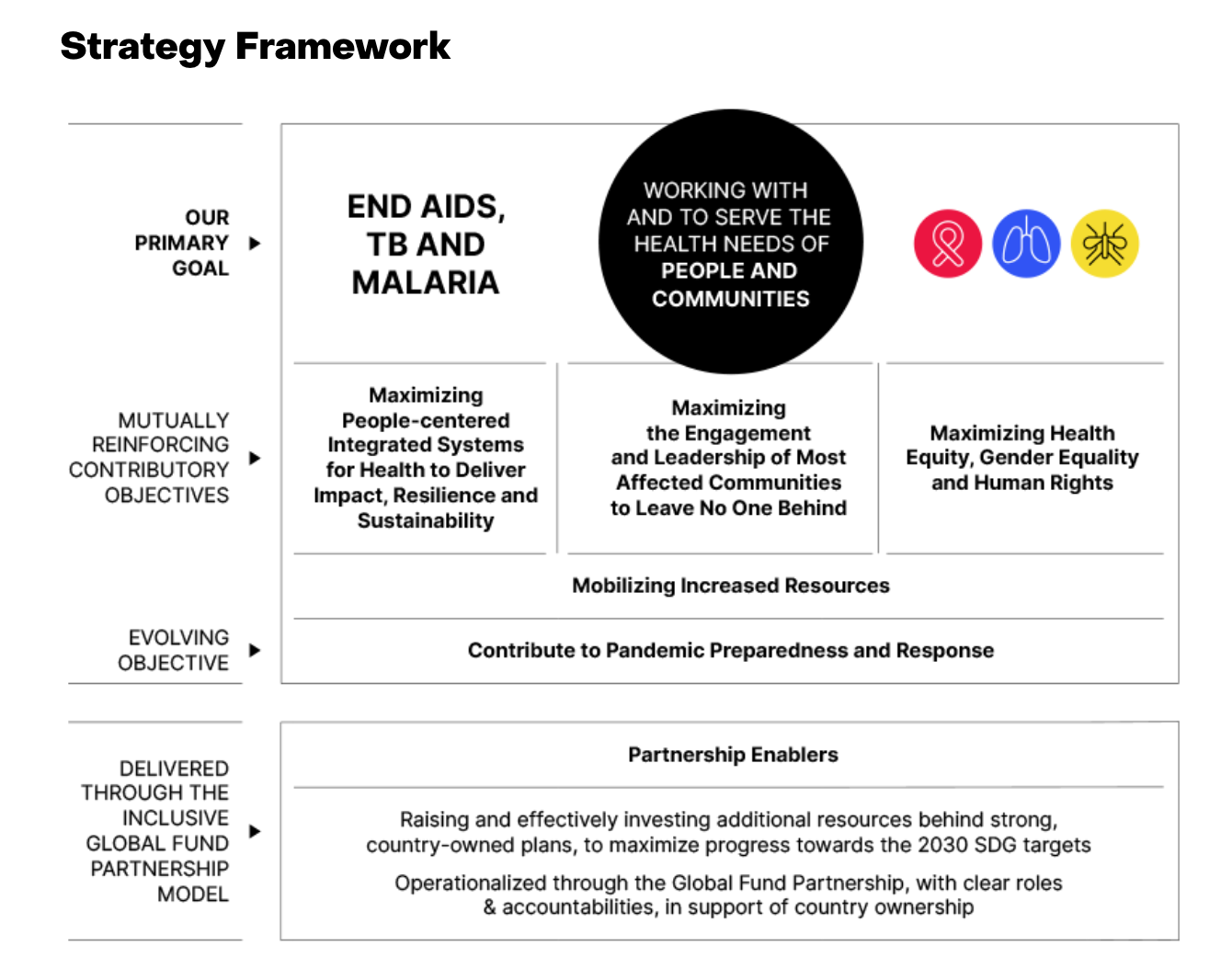 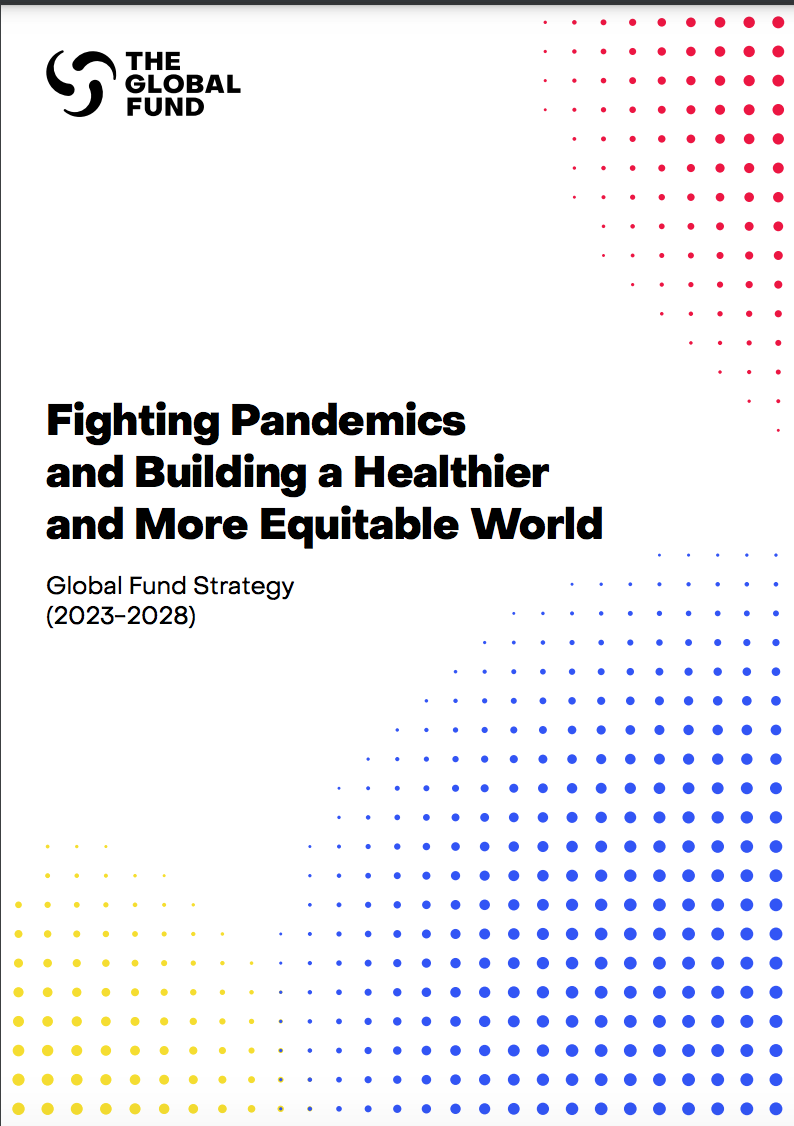 https://www.theglobalfund.org/en/strategy/
CSO-KPs-PLWD structure
Produced three cases studies related to community engagement for HIV, TB, MALARIA elimination
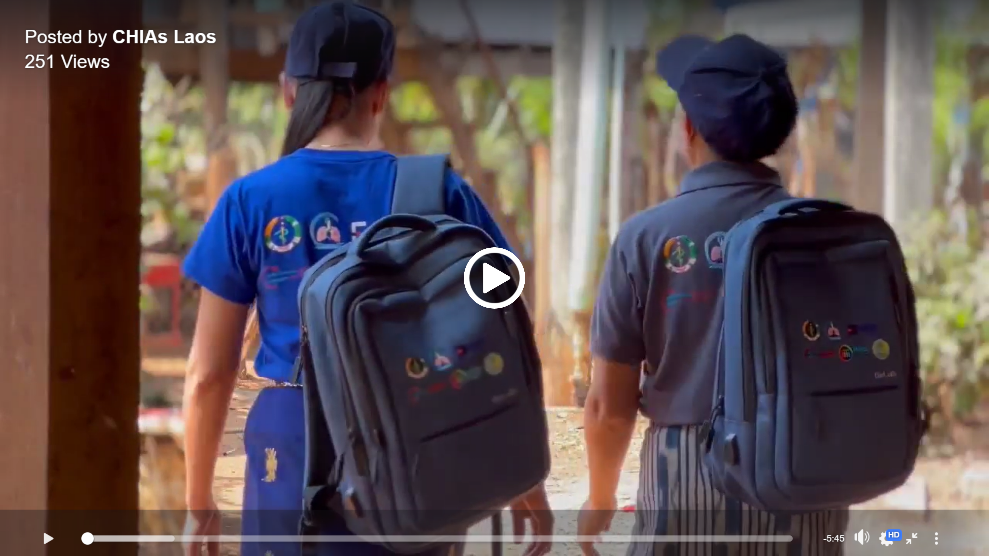 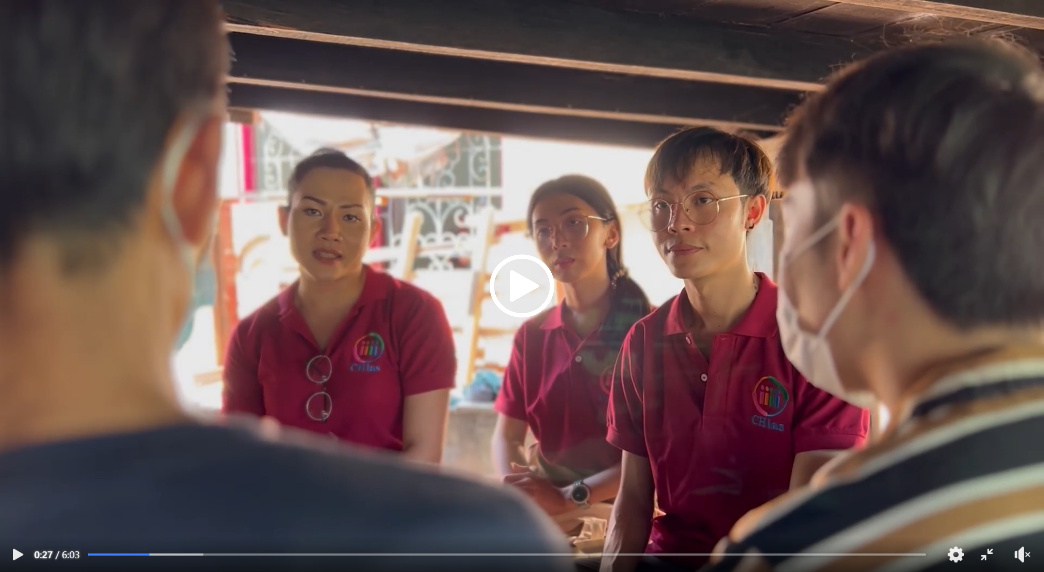 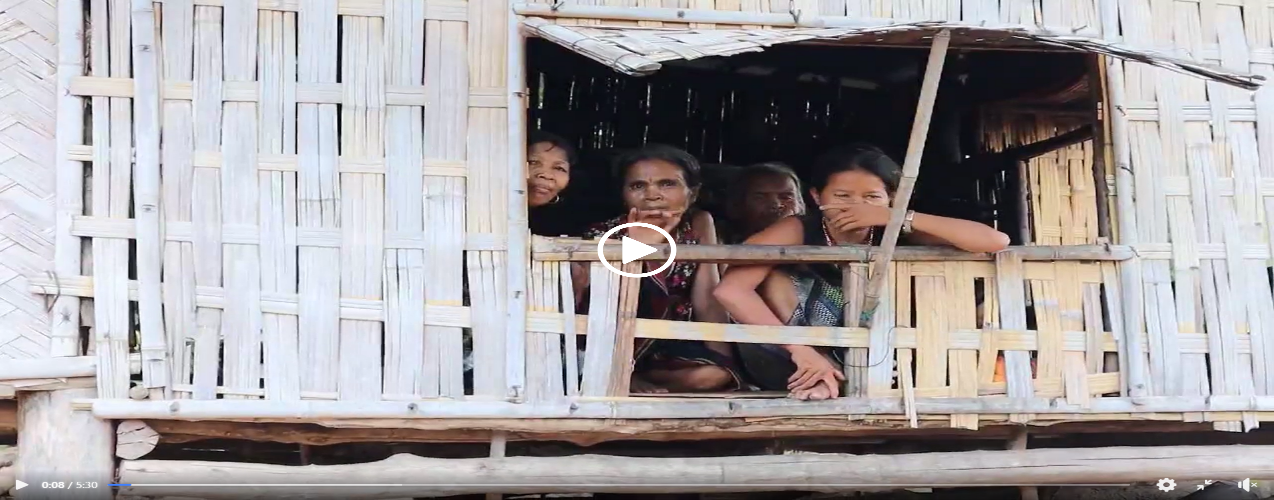 Plan Reform CSO_KPs and PLWDs 2024
HANSA 1 Ended in December 2023
Term of CSO_KPs_PLWDs ended by December 2023
Preparing the HANSA2 monitoring which fully Engement with CSO_KPs and PLWDs representatives as CCM 
We plan to conduct new CCM election for CSO_KP _PLWD
Main needs identified:
 Definition of a common vision of CSO_KPs and PLWD_CCM 
 Improvement in conducting Oversight
 Clear definition of role/responsibilities of each constituency rep
 Communication strategy (internal and external)
 Strengthening of the CCM Secretariat for CSO_KP and PLWD Rep
Action Plan for CSO_KPs and PLWDs CCM election 2024
Action Plan for CSO_KPs and PLWDs CCM election 2024
THANK YOU